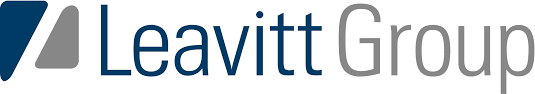 Risk ManagementFEDlogic, Springbuk, Berkley Edge

Simone Wilkinson, CSMCRisk Management Analyst LGWIS
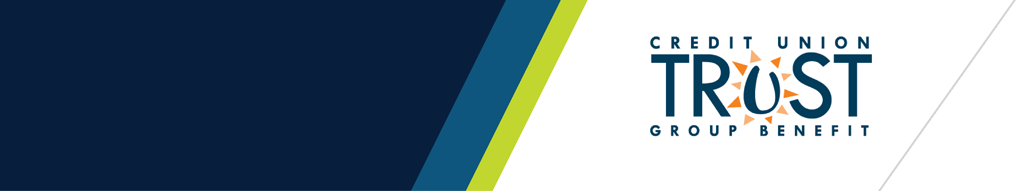 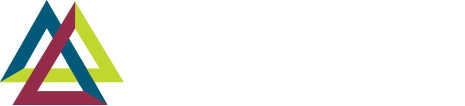 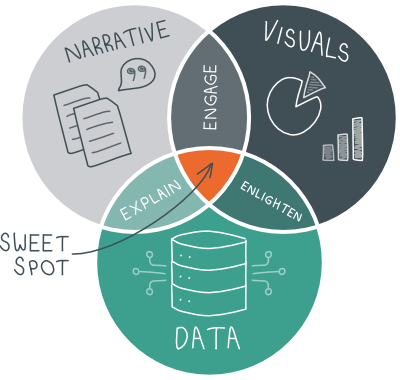 Data
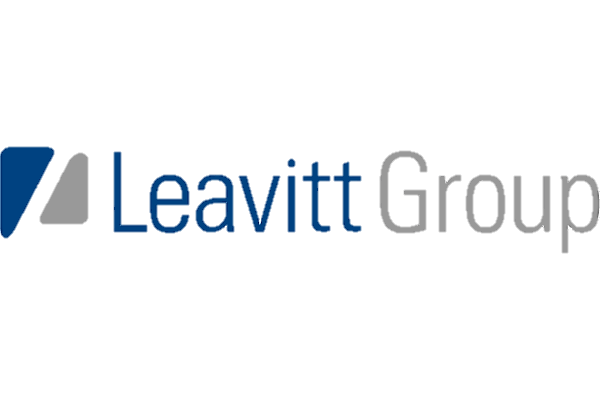 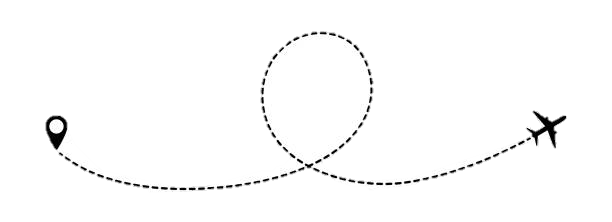 Pre-pandemic – There were more commercial world-wide flights annually than seconds per-year.
31,536,000 
seconds in one year
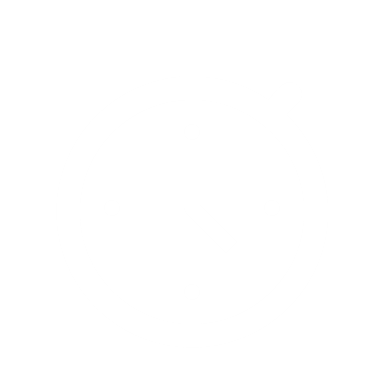 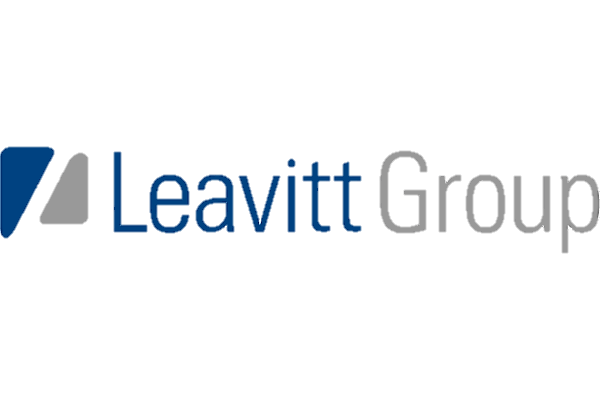 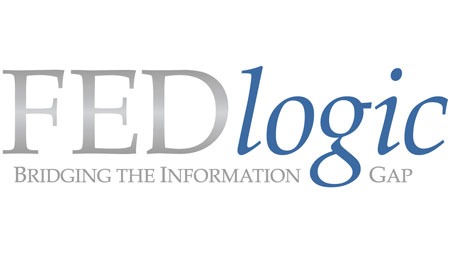 Did you know? $7.6B of eligible benefits go unused annually.
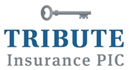 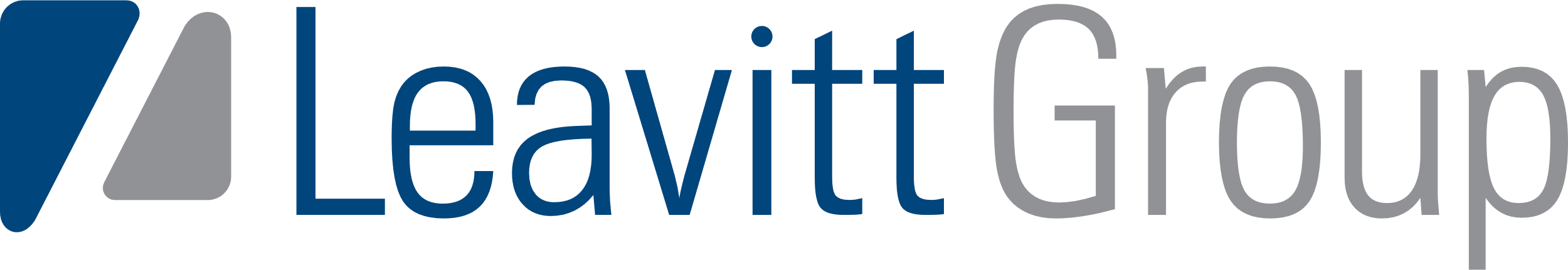 FEDlogic 
Unlimited, confidential navigation of federal & state benefits.
Free for employees and their families. 
At or approaching Medicare age and need to learn more
Approaching retirement age and want to learn more about Social Security Benefits
Diagnosis of a major illness
High risk pregnancy (twins) or child(ren) with a disability or born prematurely
Loss of spouse (or parent for children under 18)
Navigating Medicaid, Marketplace, FMLA or COBRA
Alternative healthcare avenues based on income
ESRD, ALS – other Medicare carveouts 
Dependents who are pregnant and/or have an acute condition
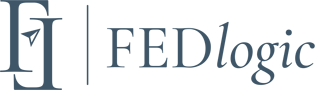 “The Process” Identification and Referral.
Encourage member engagement with FEDlogic by means of education materials that are distributed to employees
Referral by Employer, including HR and Team Leads
Identify through data by Captive risk team
Referral by Leavitt Account Executive or Producer
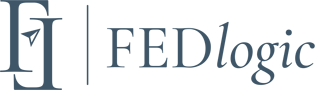 Continued Efforts 

Postcards to individuals ages 60 and above
Identified by Captive Risk Team, sent to FEDlogic
Twice a year zoom meetings for retirement and planning ahead
Consider a catered lunch for groups in your company 
Electronic postcards and letters based on age
Monthly medical data review by Captive risk team
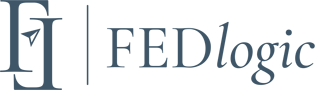 Moving Forward

FEDlogic Process or Marketing Material Questions:
anita@fedlogicgroup.com
Case specific, employee, or family questions:
Call: 877-837-4196
Email: services@fedlogicgroup.com
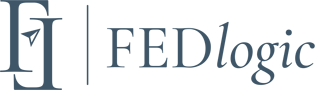 Open Q&A
Contact FEDlogic:
Call: 877-837-4196
Email: services@fedlogicgroup.com
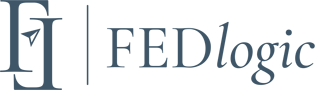 Women : Men Stats
US Flight Attendants:
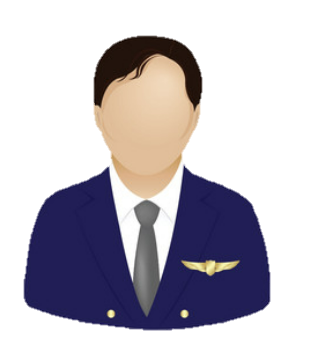 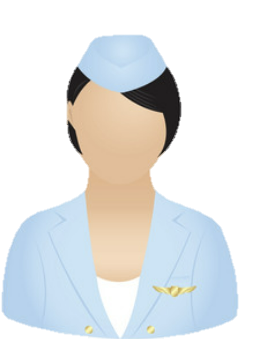 72.3% Female : 27.7% Male
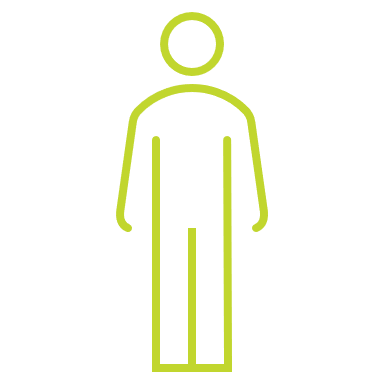 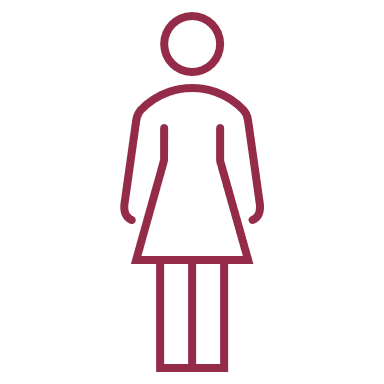 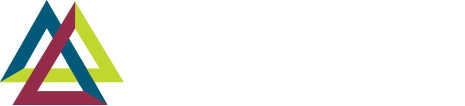 MCUL Benefits:
21.1% Male : 78.9% Female
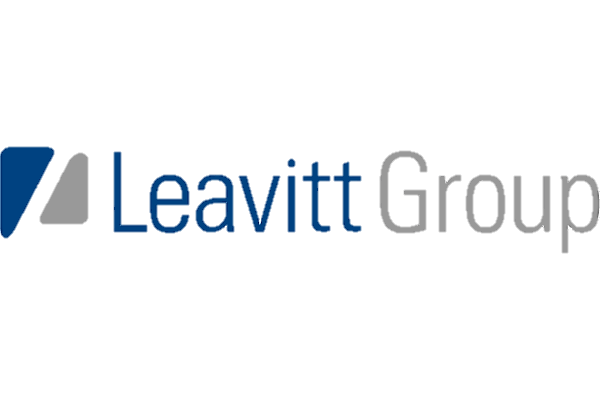 Berkley Edge
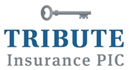 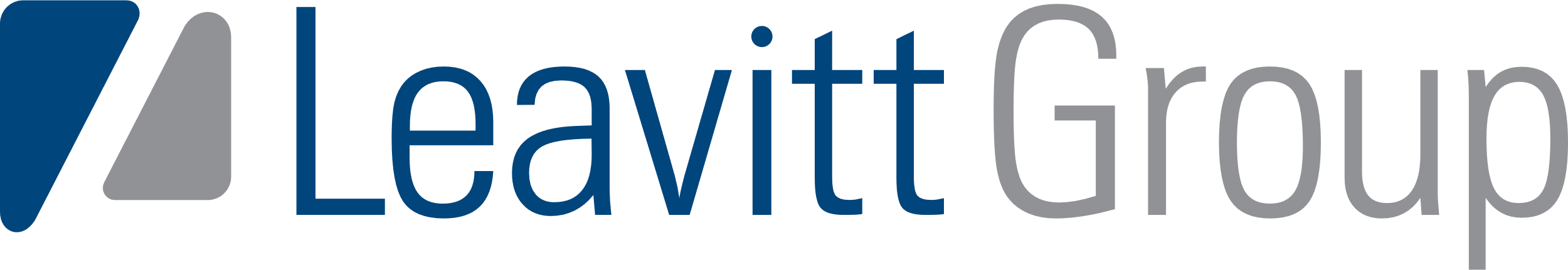 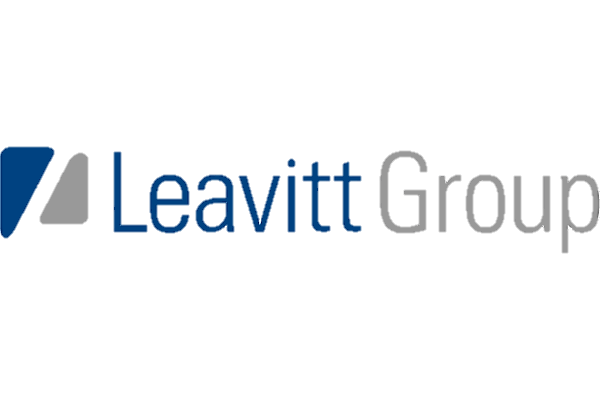 [Speaker Notes: - Berkley Edge – Let’s make sure everyone in this room can check off Berkley-Edge from their list.]
Annual Costs - USA
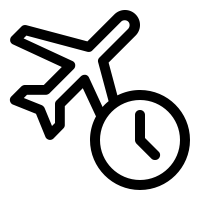 Flight Delays:

$15 Billion
Missed prevention opportunities:
           $55 Billion
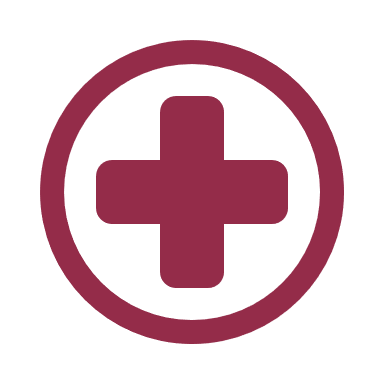 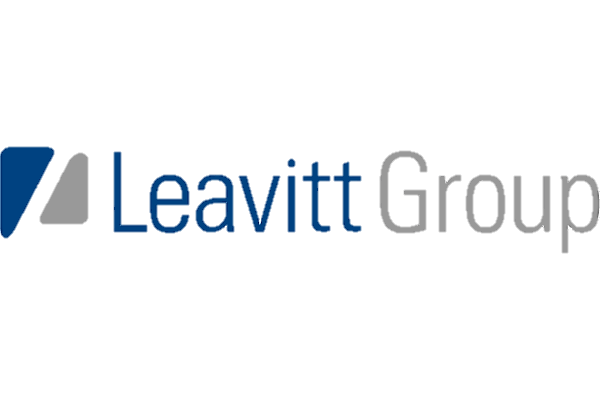 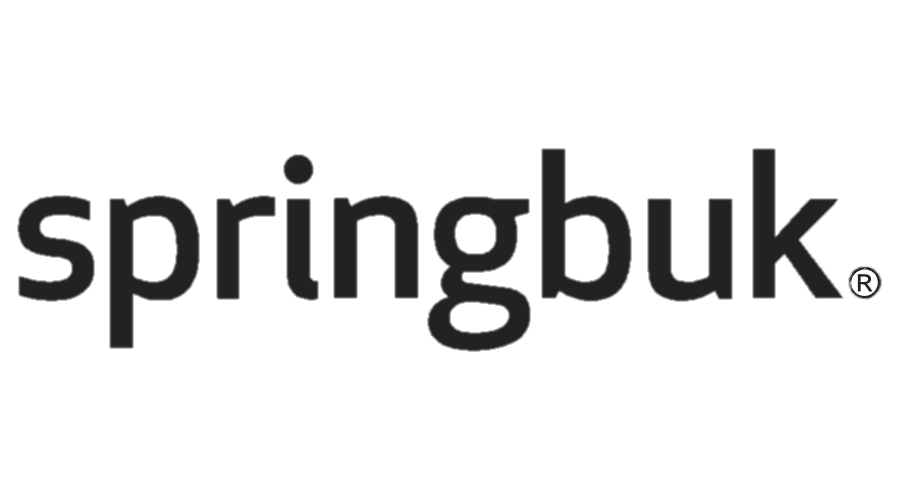 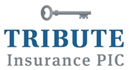 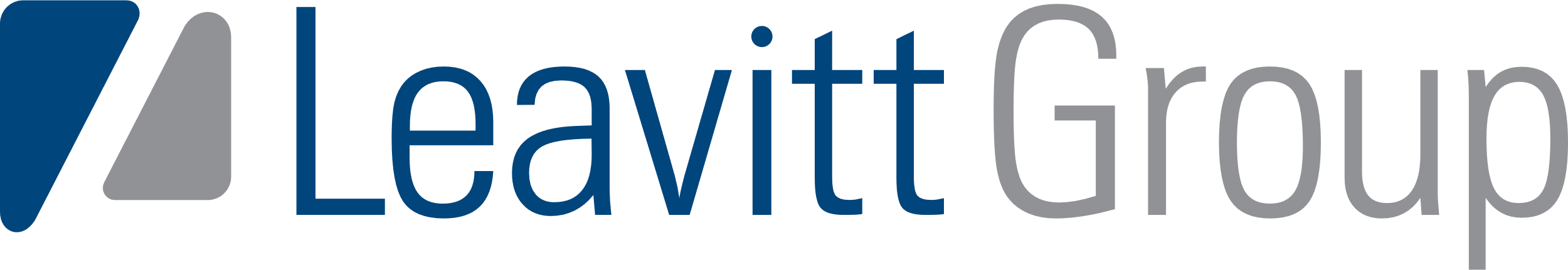 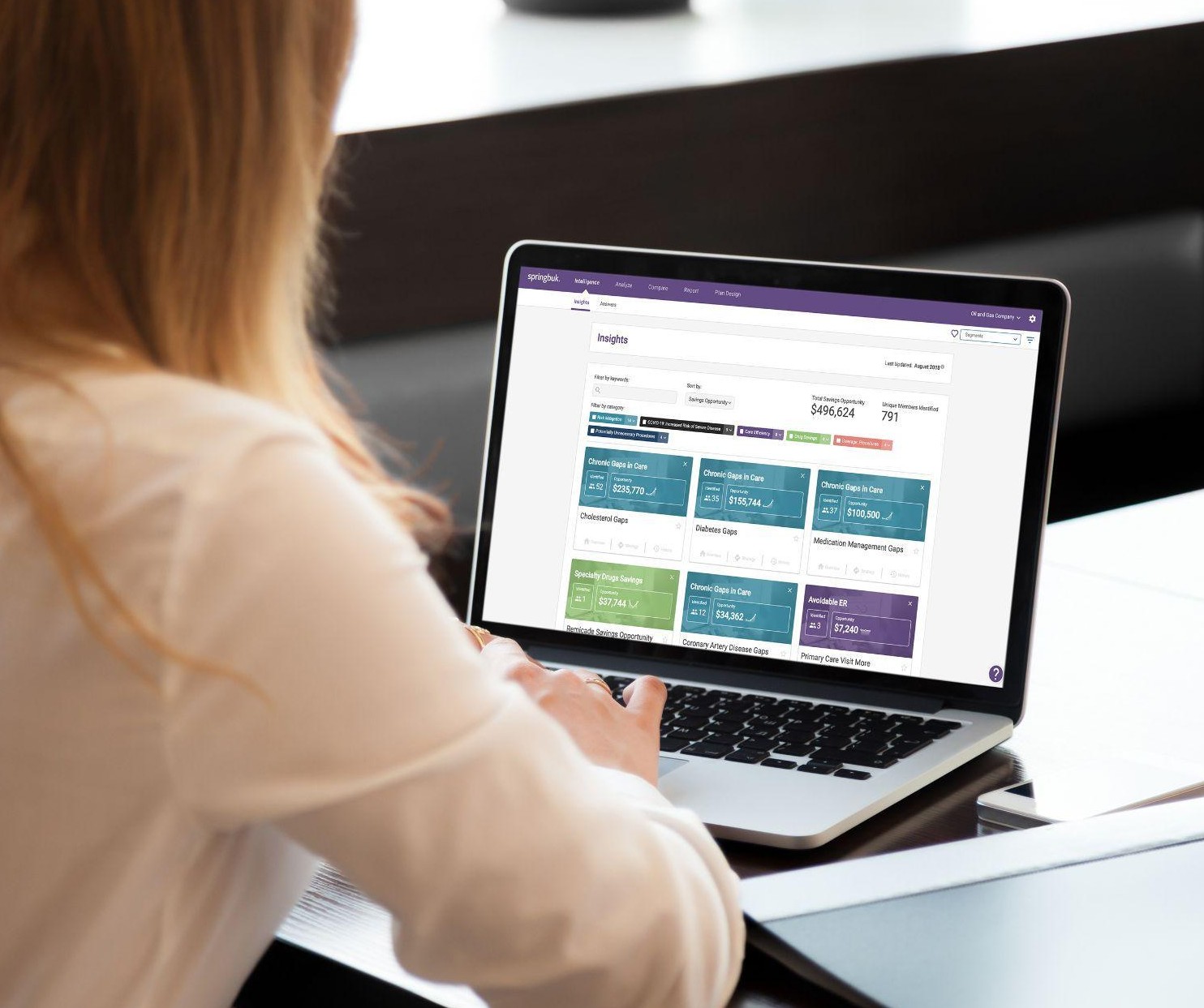 Data Complexity Simplified
Actionable Insights
Automated Reports
Easy to Use
Analyst
 - Access to normalized,   enriched data
 - Deep dive analysis
 - Custom reporting
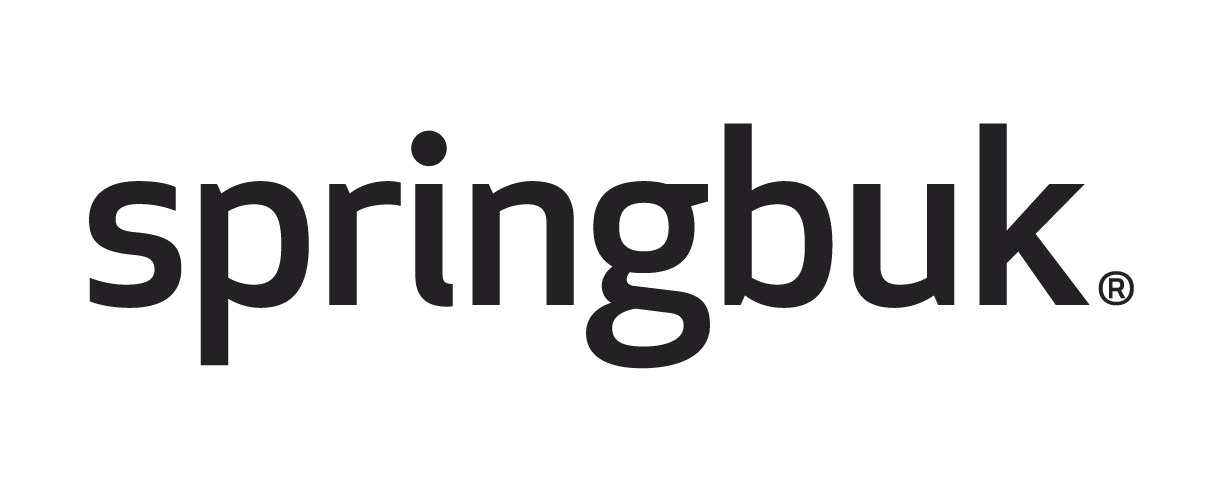 Actionable Data
Answering the, “So now what?” with industry-backed Strategies and Tools
Show Value
〉Timeline Tracking
〉Medical Cost Savings & Rx Savings
〉Steered Care (Site of Service)
〉Complications Avoided
Discover Opportunities with Insights
〉Determine Best Opportunities for Impact
〉Create Focus Populations
〉Understand Strategies
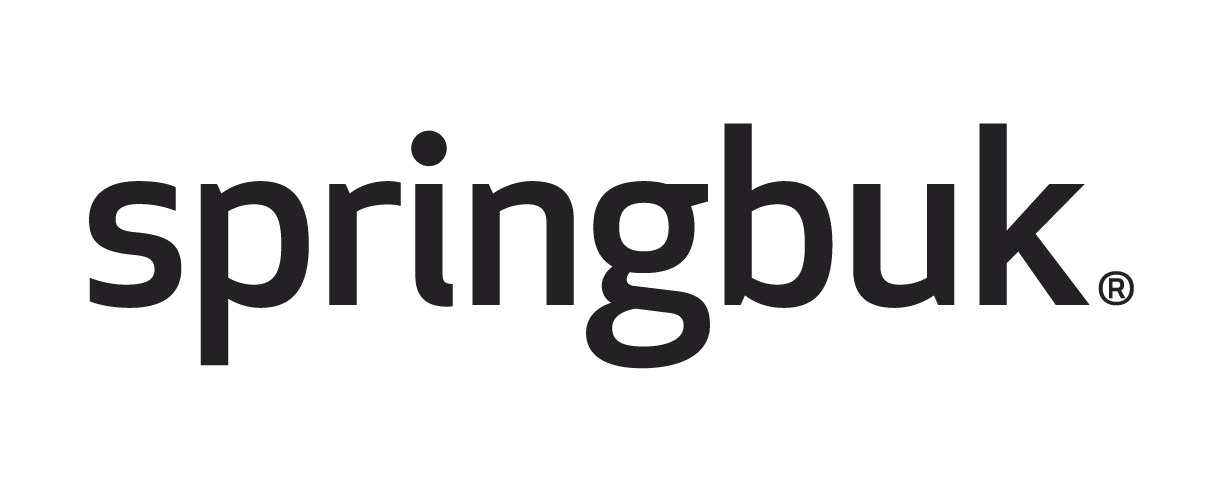 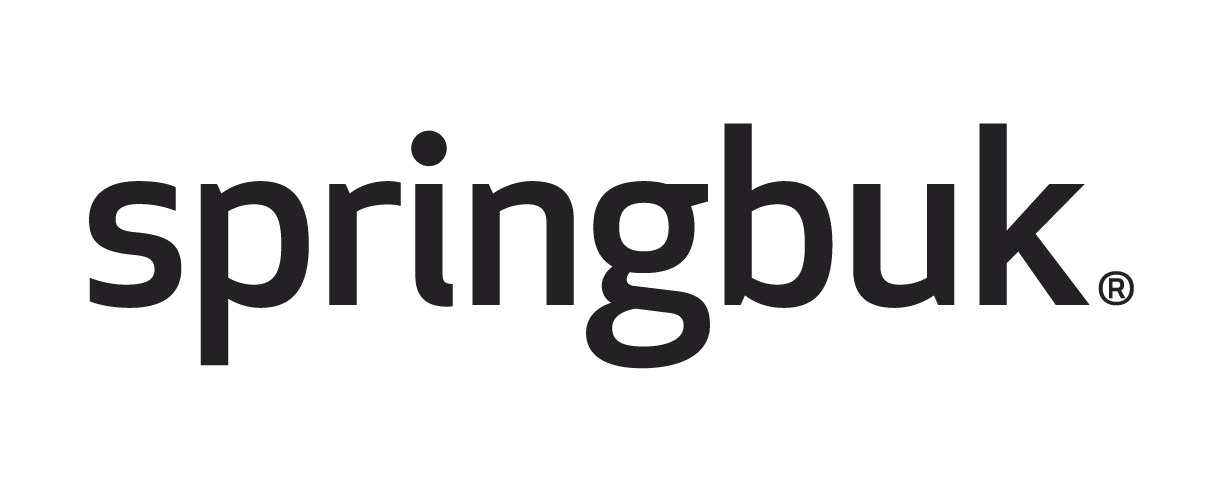 How Can You Help?
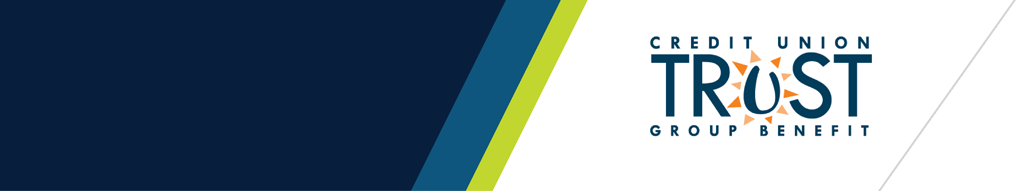 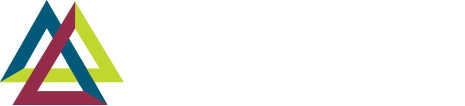 Remember This?
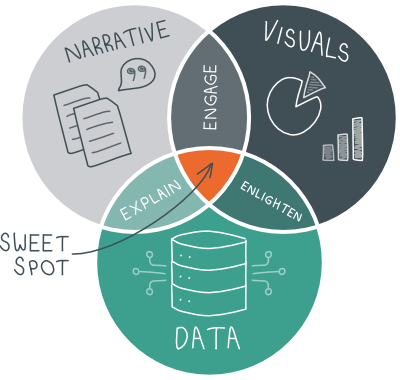 〉Engage w/ Staff & Benefit Team
  -  Starting a wellness challenge? 
  - Let us help with data.
〉Explain Insights – Risk Signals
  - Coming Soon - Scorecards
〉Enlighten on Site of Service
〉Check-In w/ the Data
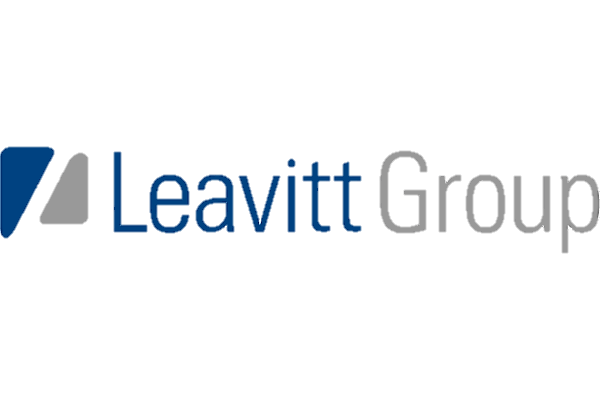 Tracking Example
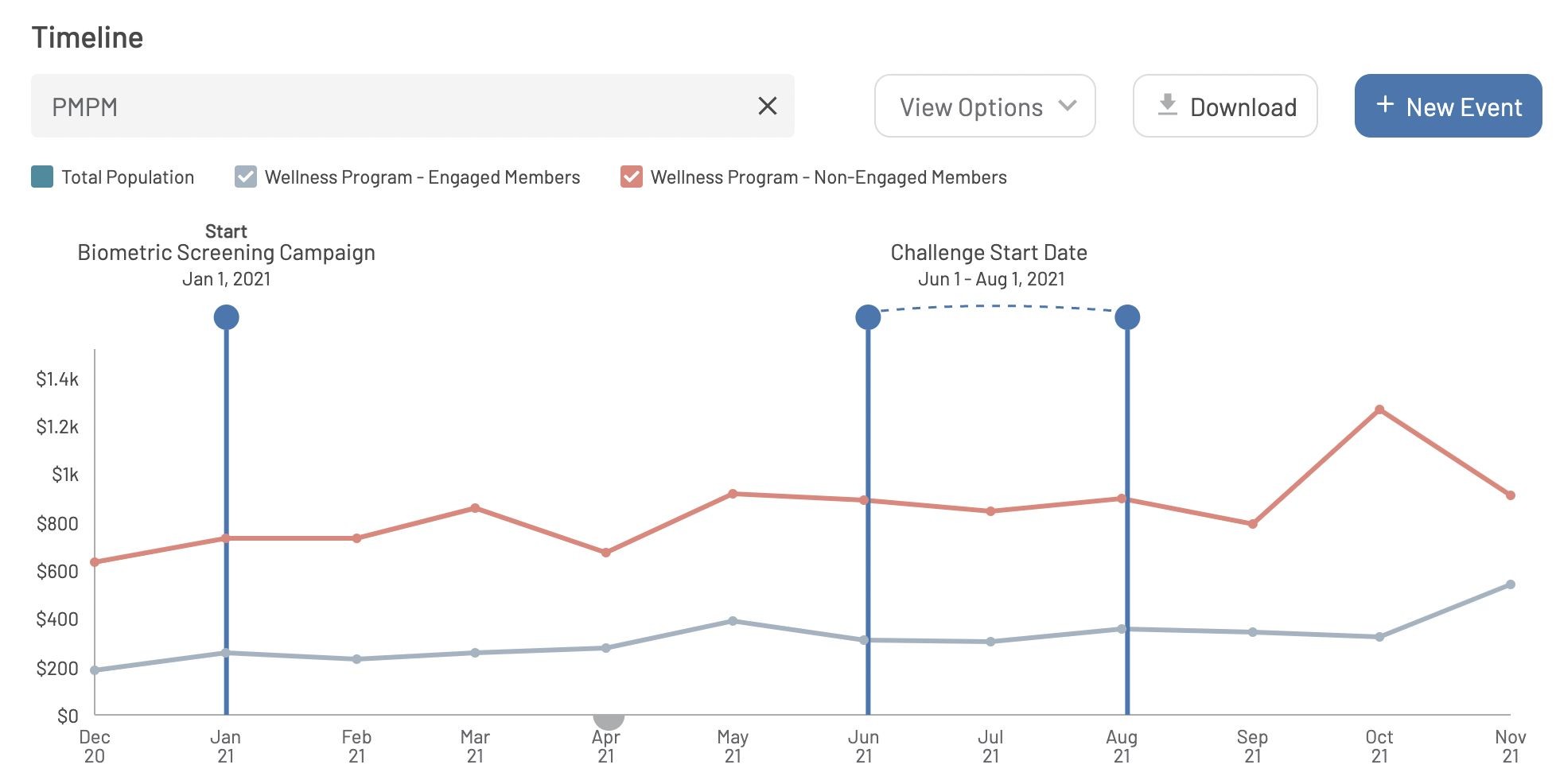 Open Q&A
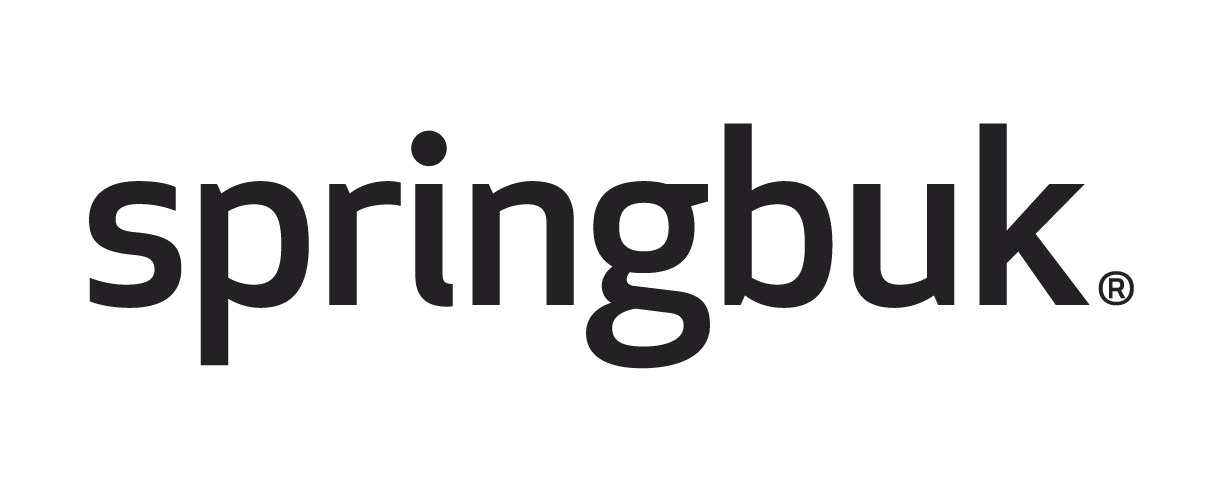 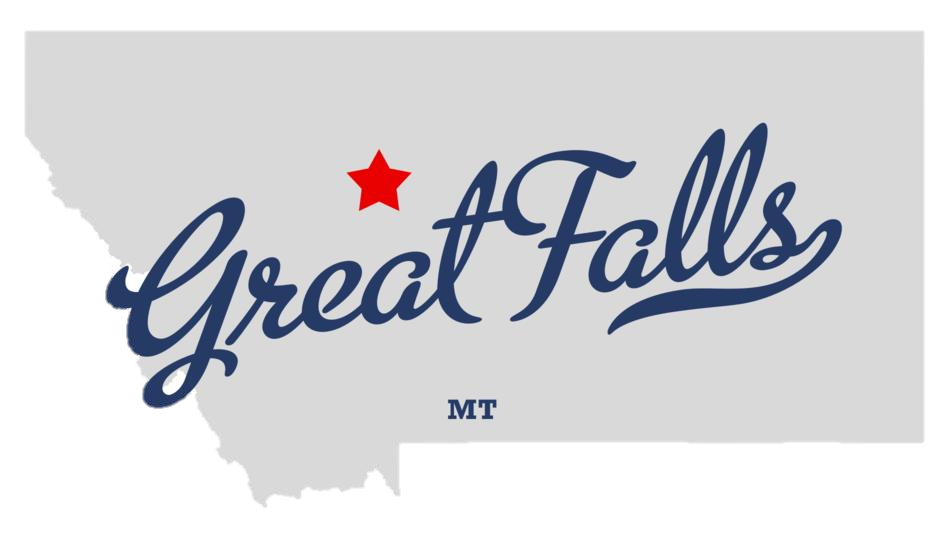 Great Falls MT 
Est. Population 2021:
60,403
Working population at 
Atlanta Intl. Airport:
63,000
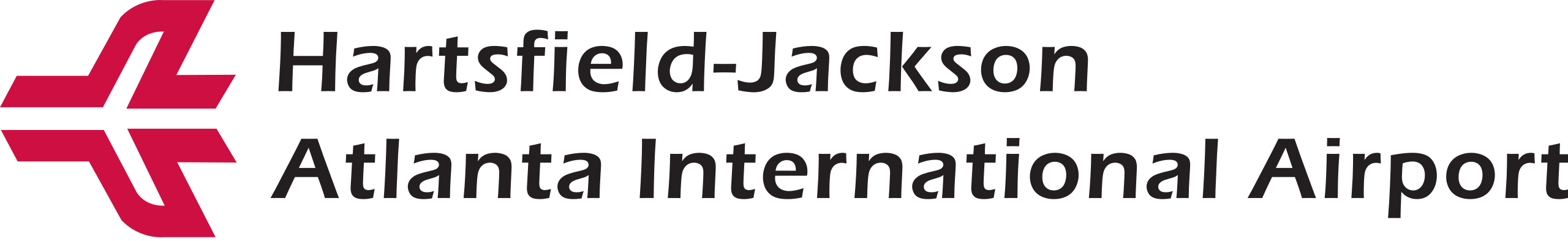 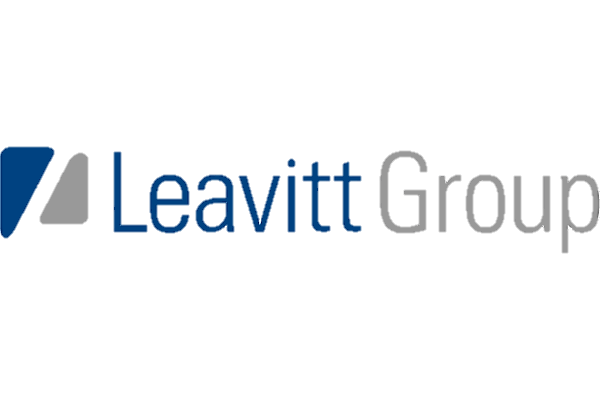 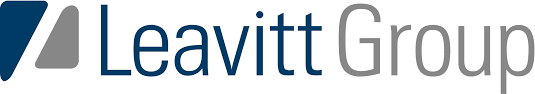 Thank you!
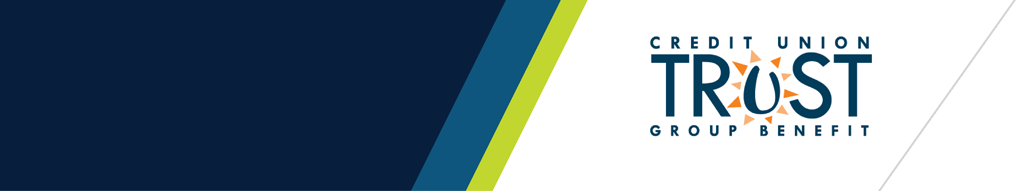 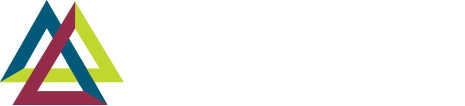